Pictures to accompany the Bible Stories
used in the Kindergarten Curriculum

God is our Saviour
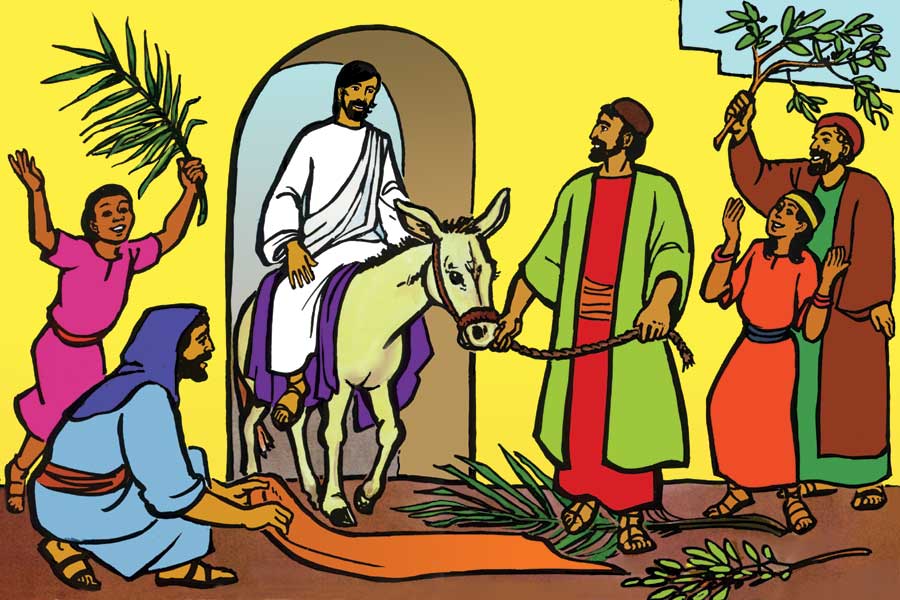 Saviour Week 1
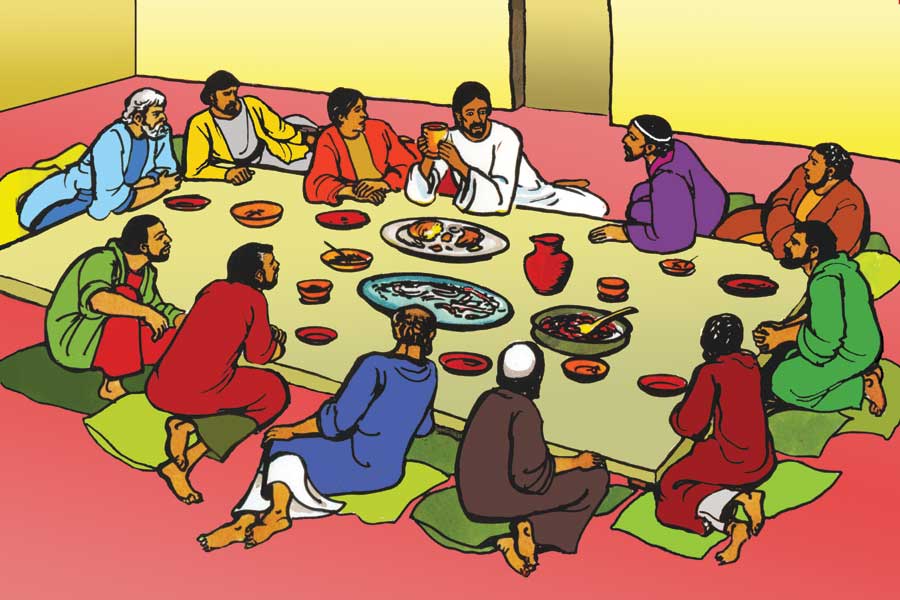 Saviour Week 1
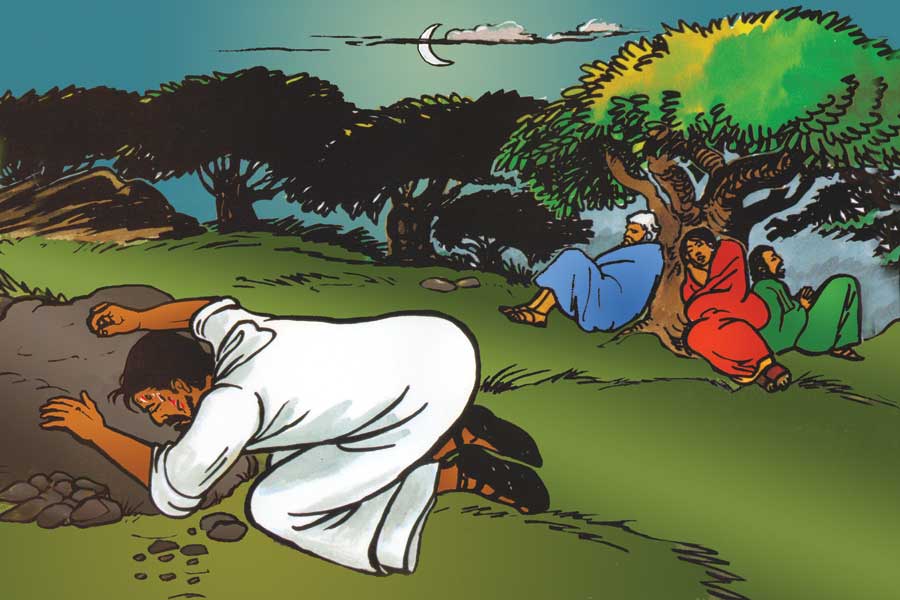 Saviour Week 1
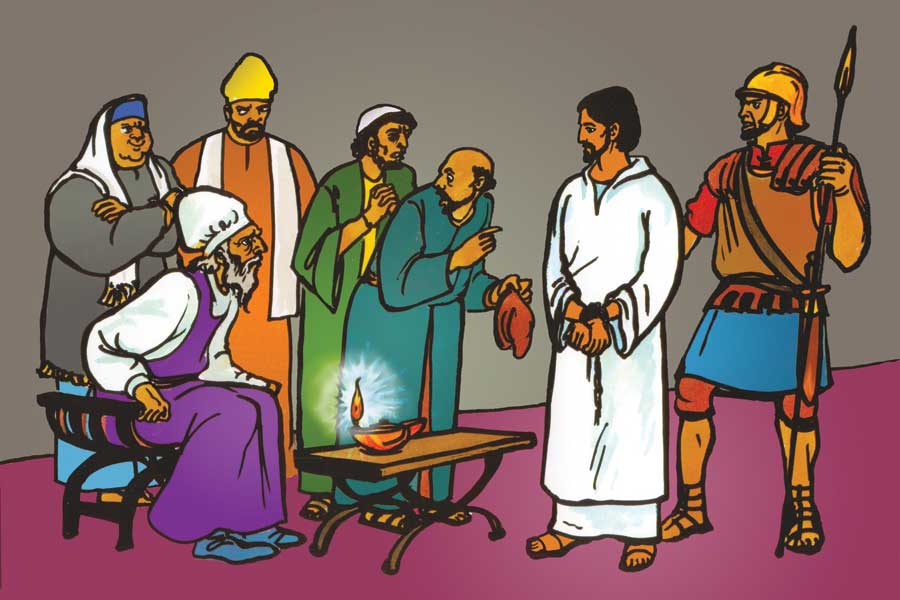 Saviour Week 2
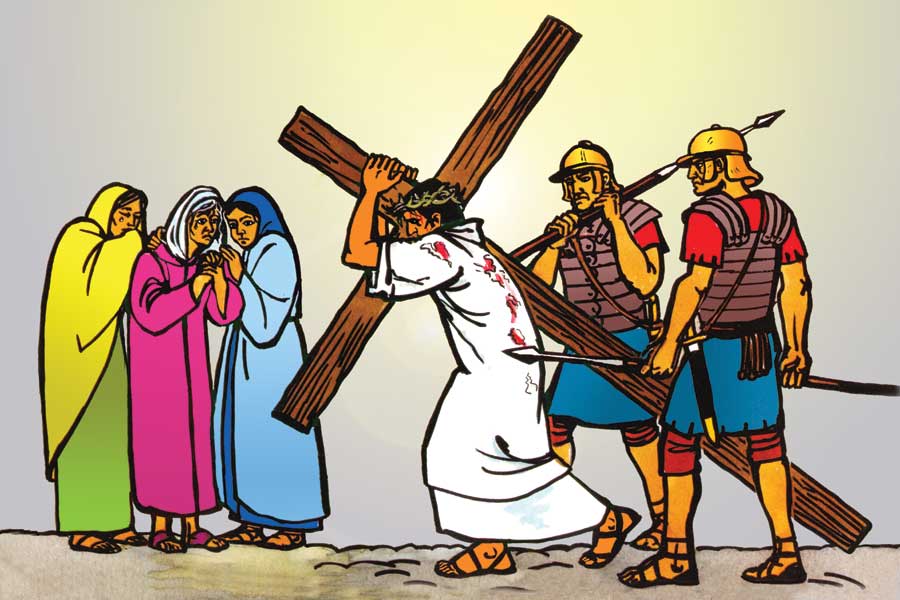 Saviour Week 2
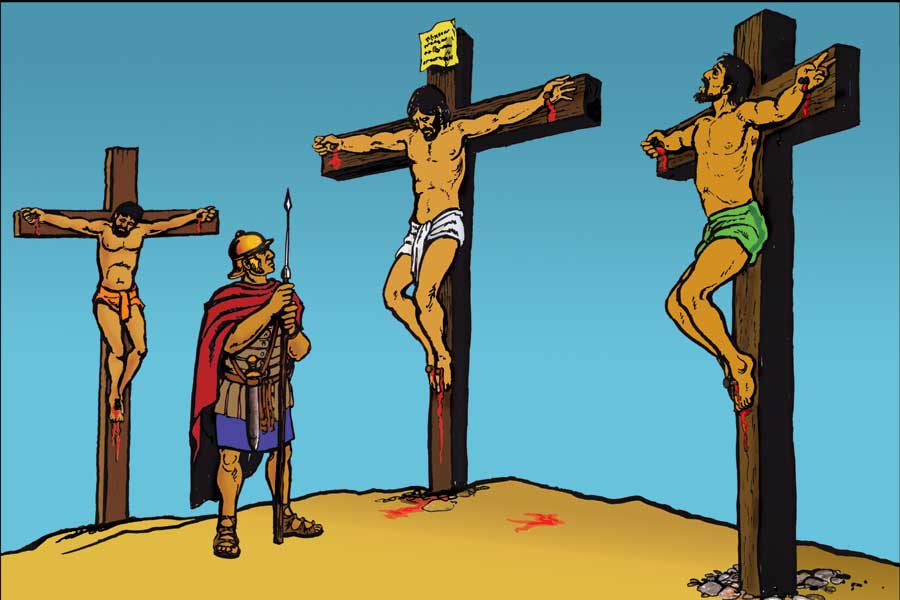 Saviour Week 2
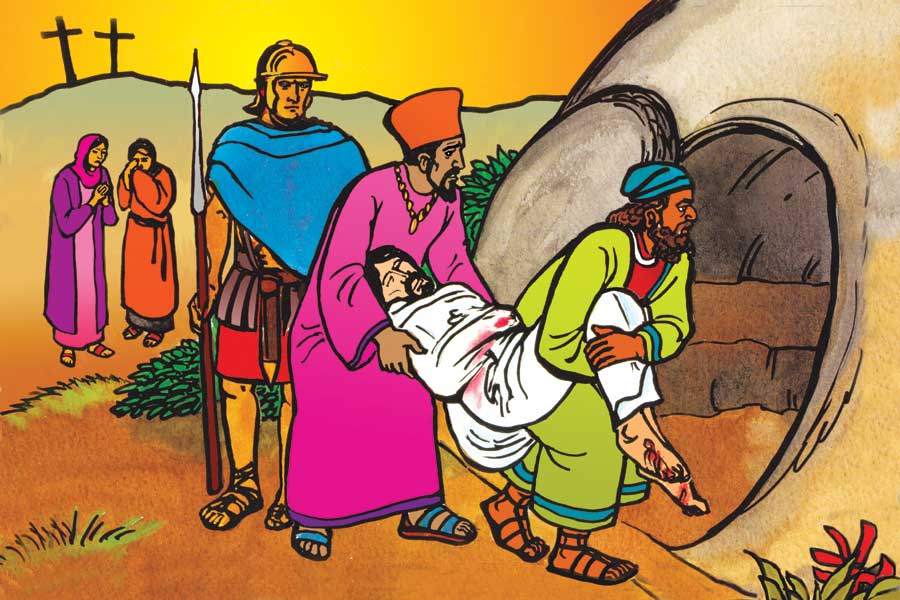 Saviour Week 2
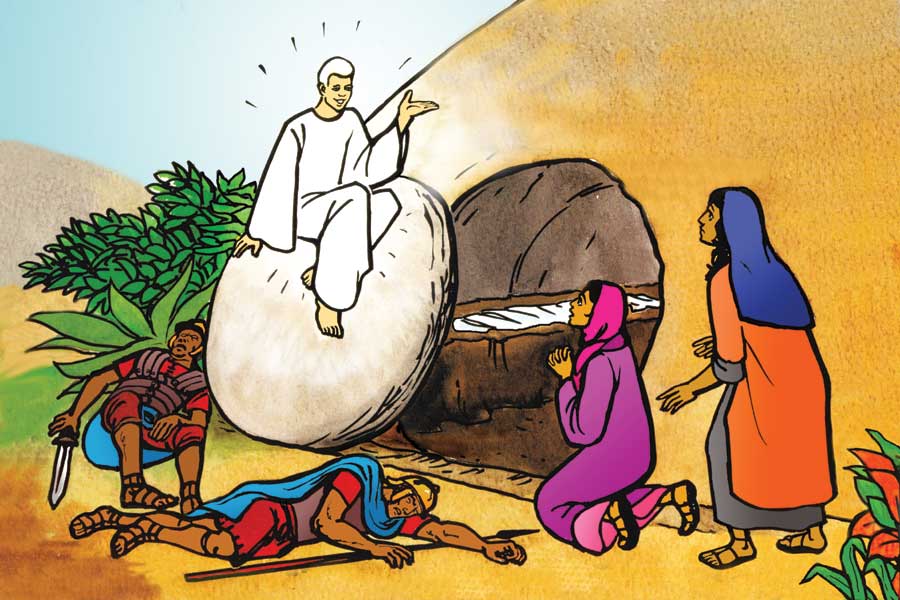 Saviour Week 2
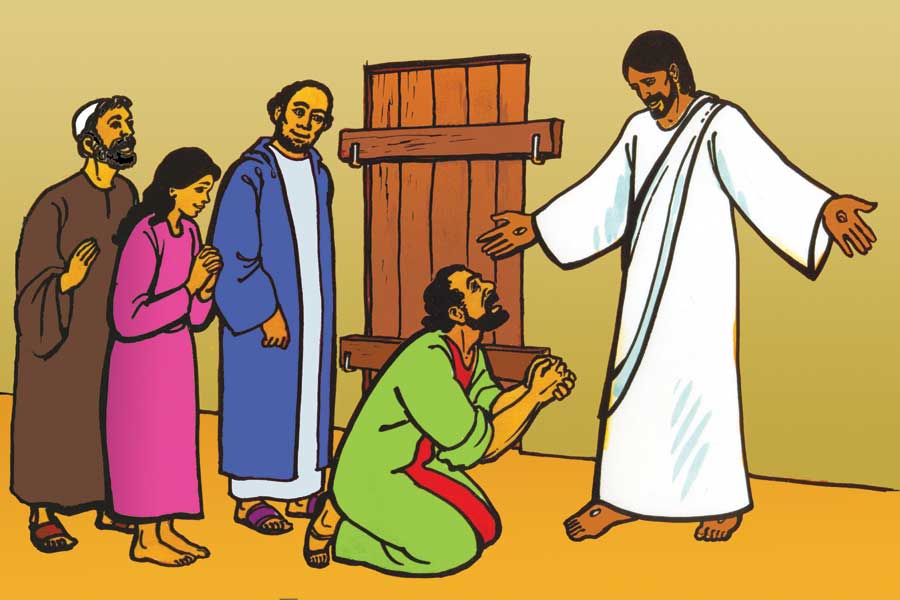 Saviour Week 2
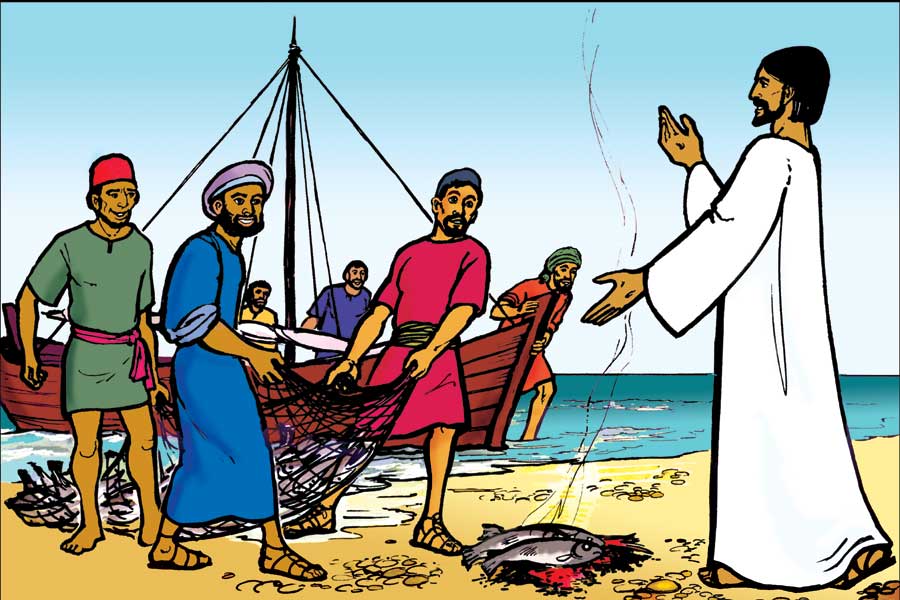 Saviour Week 2
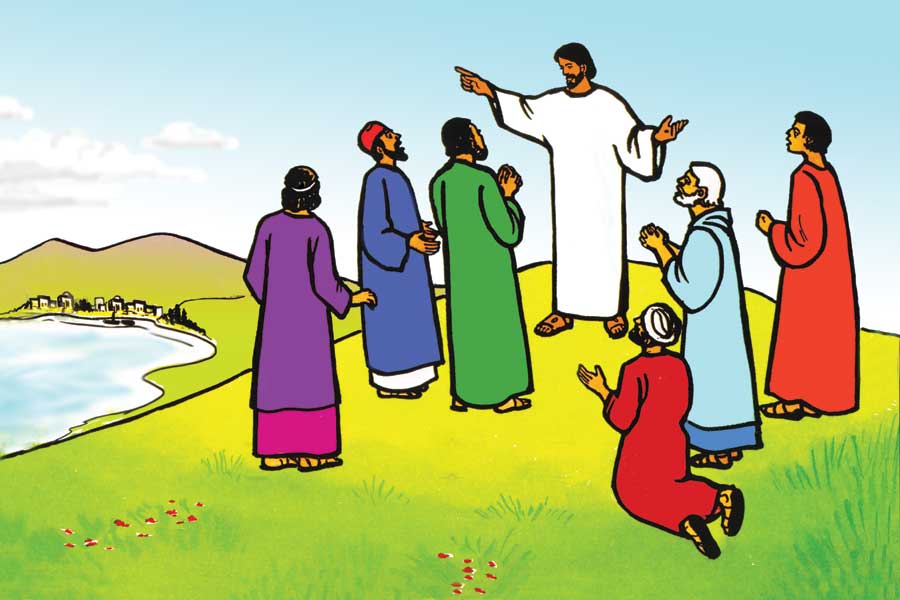 Saviour Week 3
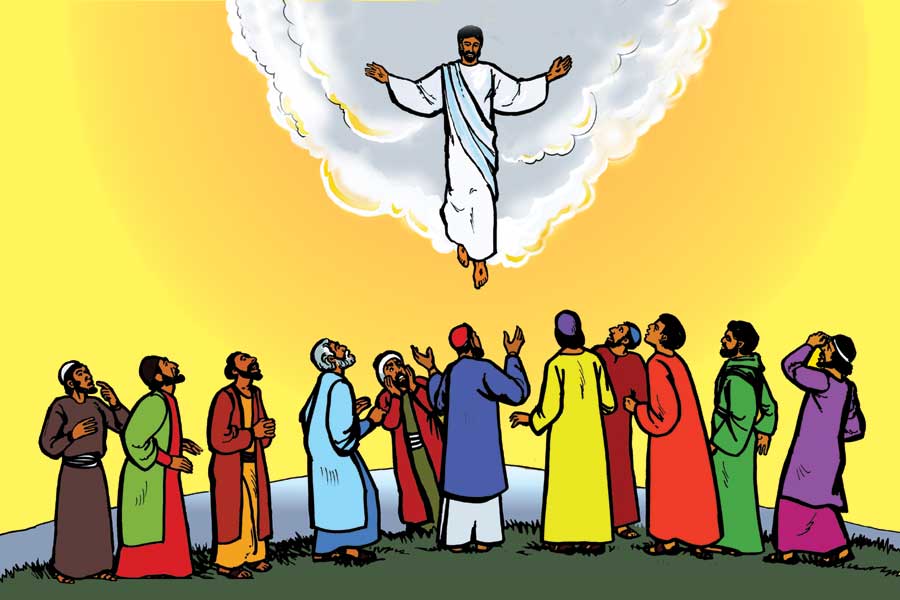 Saviour Week 3